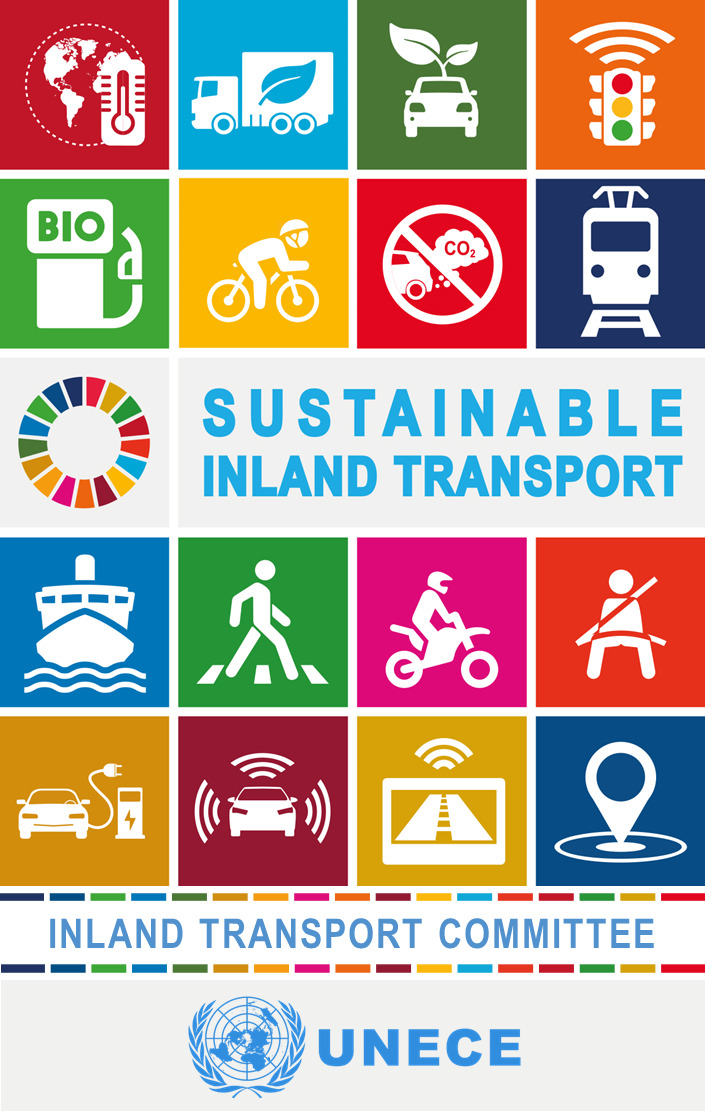 Informal Document WP.29-191-11
191st  WP.29, 14-16 November2023
Agenda Item 8.3
Transmitted by the Chair
Report to the 191st  Session of WP.29 sessionon activities of the IWG on SCUNV
Safer Cleaner Used and New Vehicles
IWG on SCUNV Activities 2023
Main Meetings : The IWG on SCUNV had 4 meetings in 2023.
2 March 2023 (Virtual)
14 April 2023 (Hybrid- Geneva)
23 June 2023 (Hybrid - Geneva)
18-19 October 2023 (Hybrid – Addis Ababa)
Task force on Drafting of Inspection Document meetings that took place in 2023 (5 Meetings):
12 May 2023 (Virtual)
2 June 2023 ( Virtual)
10 August 2023 (Virtual)
29 September 2023 (Virtual)
19 October 2023 (Hybrid in Addis Ababa)
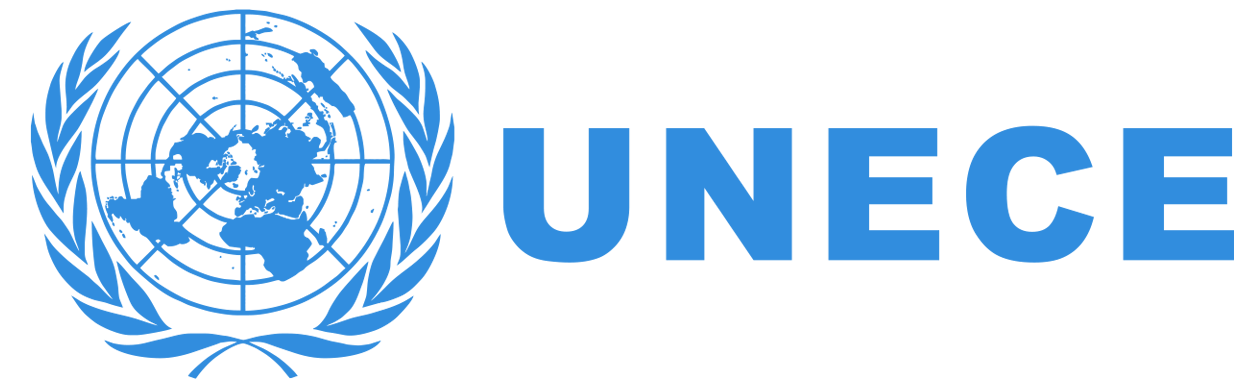 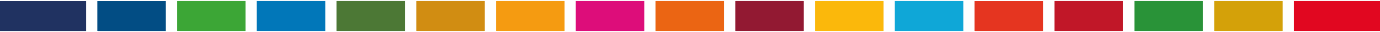 Activities of the Task Force
The group has been working on the document SCUNV – Used Vehicle Inspection Items
This document represents the requirements for importing and exporting countries. The Task Force received stakeholder inputs from 





At the 4th Task Force meeting (29 September 2023), the group finalised the chapters for the export/ import inspection of used vehicles and this was presented at the 8th Session of the IWG on SCUNV
The IWG accepted the Used Vehicle Inspection Chapters, requesting the task force to continue discussions on the details of the inspection items
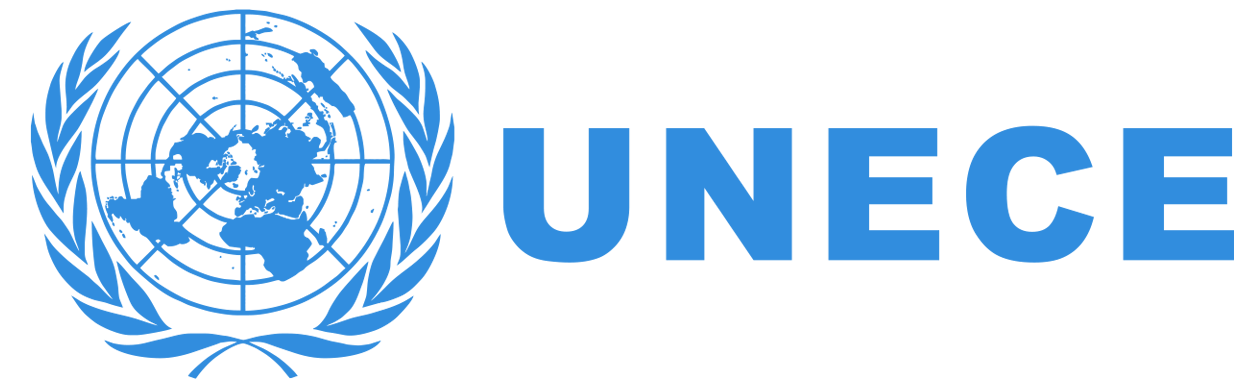 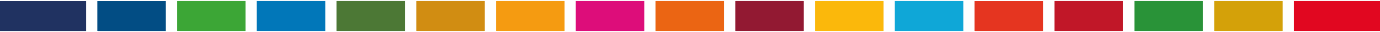 Used Vehicle Inspection Chapters
Current Phase
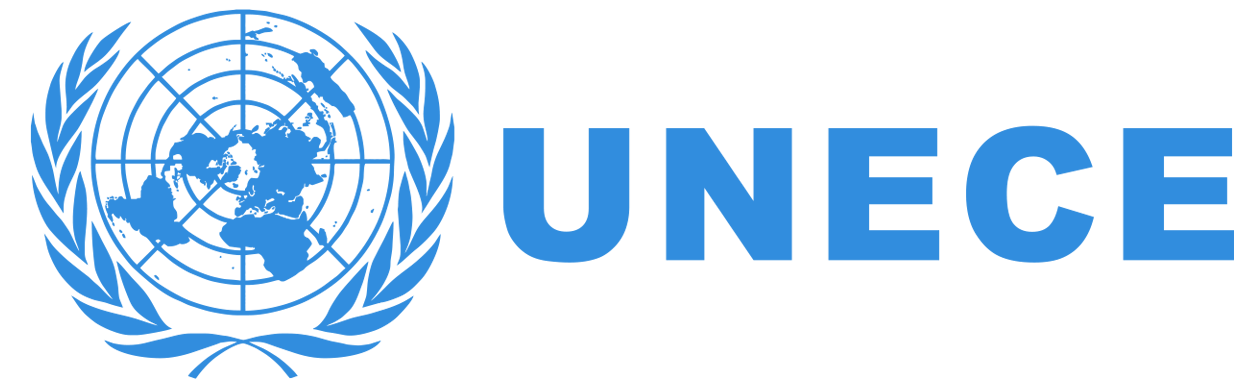 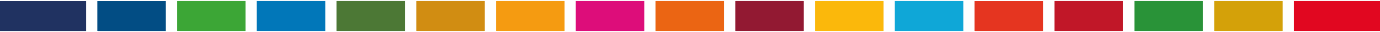 Used Vehicle Inspection Chapters
Current Phase – Inspection Items
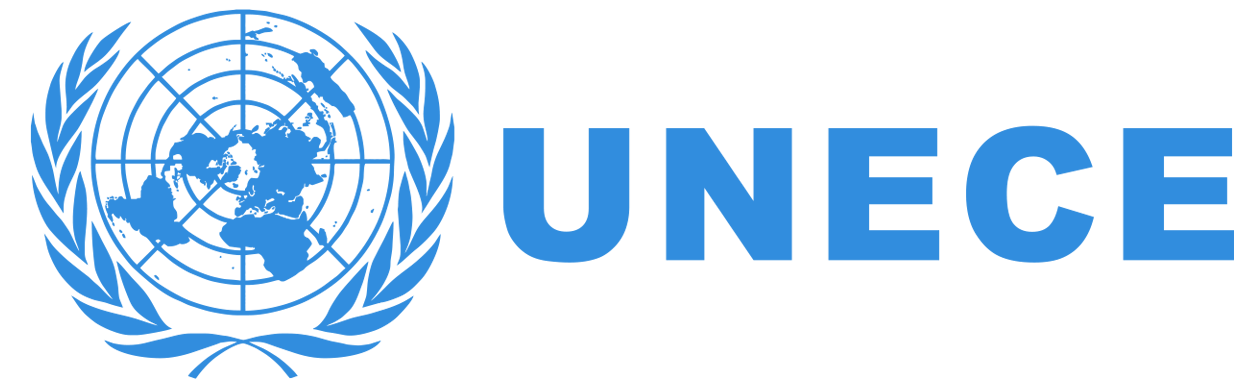 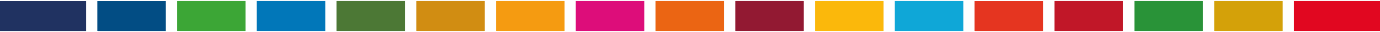 Planned activities of the Task Force
The Task force on drafting the Used Vehicle Inspection Document will meet to continue discussions on inspection items under each of the chapters. The outcome of the discussions will be presented to the IWG.
The IWG initiated discussions in Addis Ababa on New Vehicles in line with the mandate of the IWG on SCUNV and as reflected in the adopted ToR.
The main focus will however remain with Second-hand Used Vehicles and where possible similarities appear, the Task Force will note such.  As discussions on New vehicles progress, it is anticipated that the participation in the Task Force may increase.  
Where similarities are identified, such similarities could assist the IWG on the formulation on guidelines for  New Vehicles as identified within the framework of the IWG on SCUNV.
The next meeting is set for January 2024.
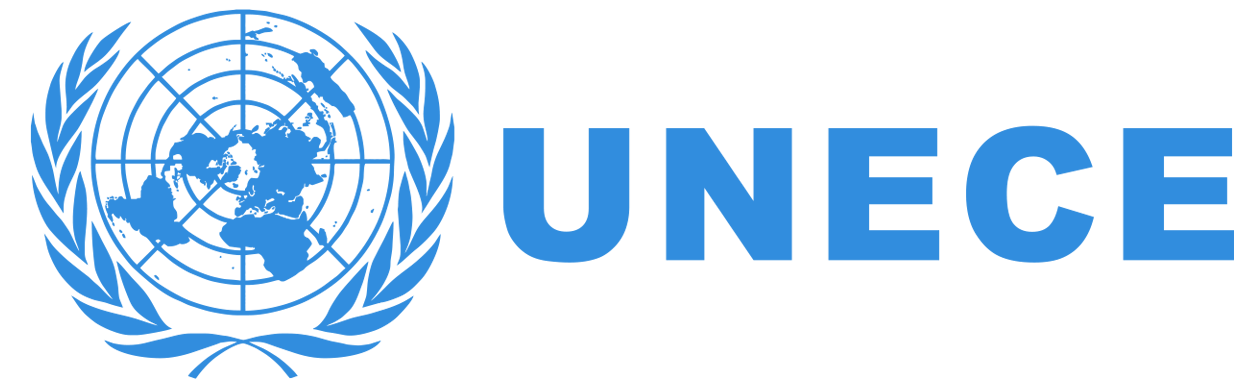 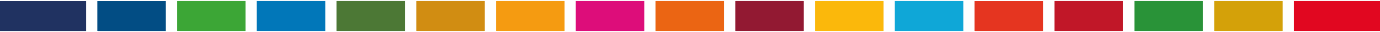 Draft Proposed Activities – Points that were already addressed and newly identified action points
The following elements will be addressed and in the order that it appears; 
 Priority 1: Used Vehicles – Currently being addressed
Priority 2: New Vehicles – Interaction was initiated in October 2023 and will proceed during 2024.
Used Vehicle 
The following questions are receiving attention : At place of shipping/ At place of arrival 
What items should be inspected? – The IWG (Task Force) has identified the main items for Inspection.
What is the potential inspection method? –  Once finalization of the Main Items as per point a) have been concluded and adopted, the Inspection method will be addressed.
What type of information should be captured? – To be addressed within the next two meetings that will take place in 2024.
Data and Information exchange
a. 	What kind of data/information transfer is required? – Initial discussions did take place but need further discussion.
b. 	What kind of data elements/structure would be suitable? - Will be addressed during the discussions that will follow as per point a.
New Vehicles 
The following questions should be considered:
   What elements should be covered under the categories of: 
Active safety, Passive safety, General Safety – Currently being addressed
Draft Proposed timeline
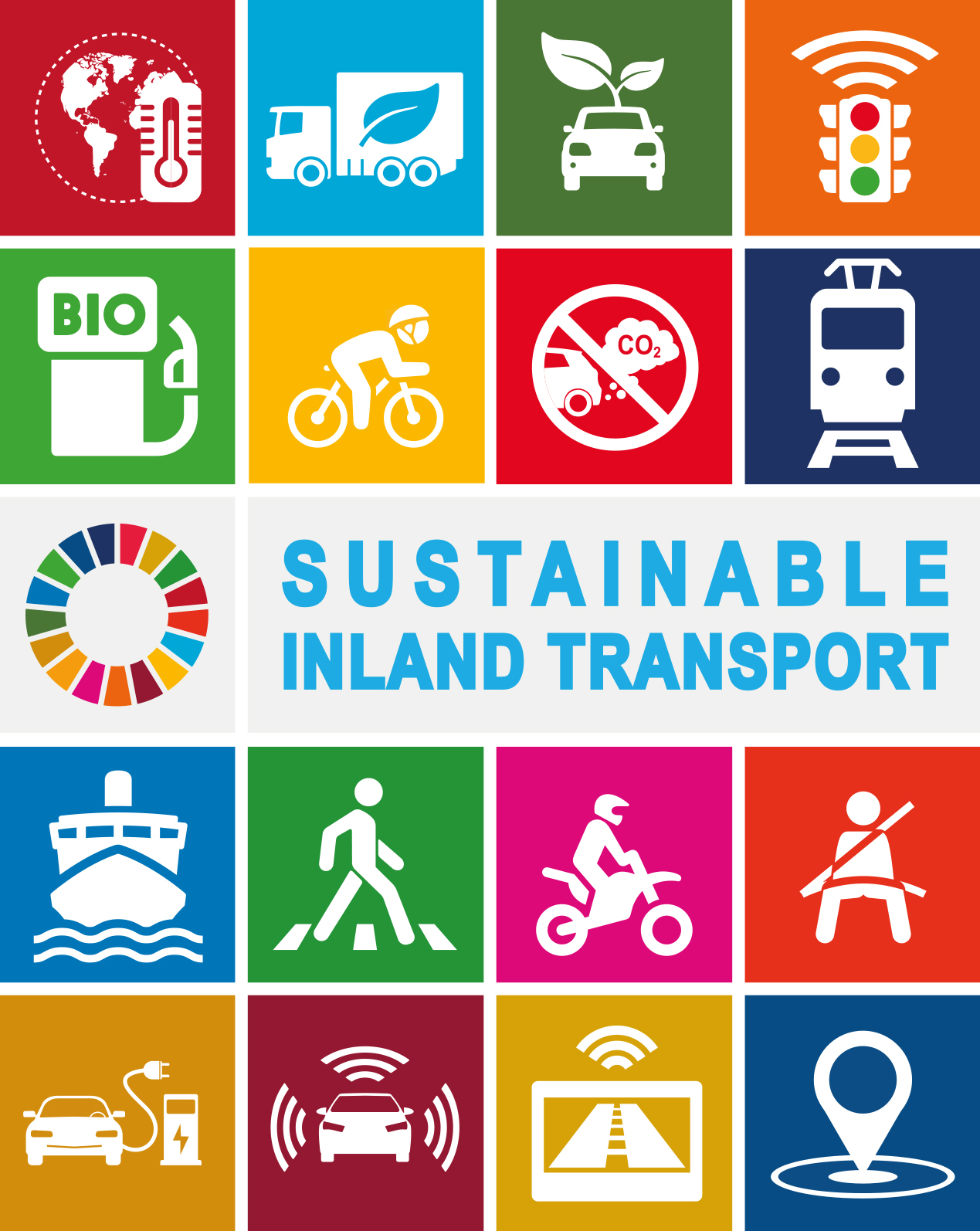 Thank you!
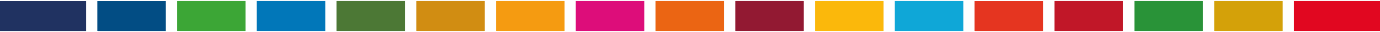 INLAND TRANSPORT COMMITTEE
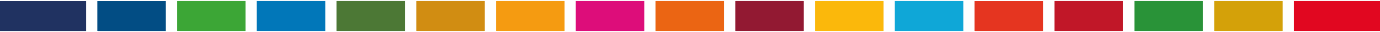 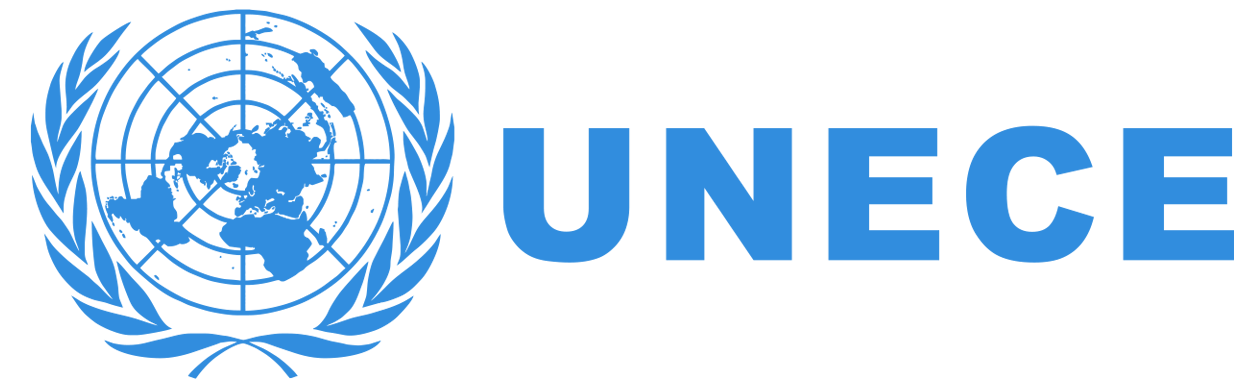